“Big Idea” Question
Intro
Review Concepts
Check-In Questions
Teacher Demo
Vocabulary
Student-Friendly Definition
Examples & Non-Examples
Morphological Word Parts
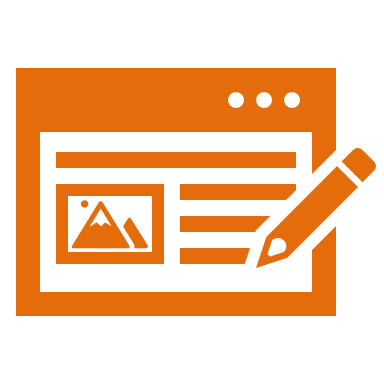 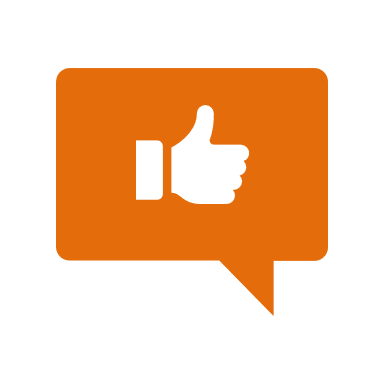 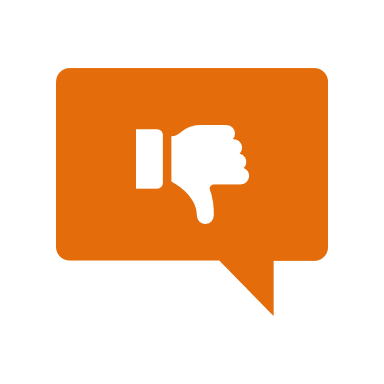 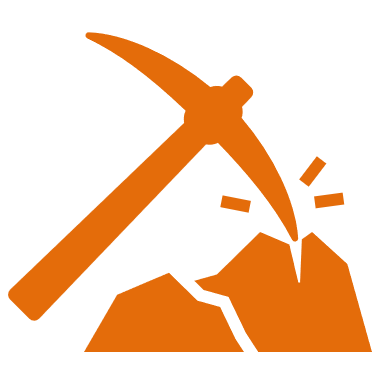 Simulation/Activity
[Speaker Notes: OK everyone, get ready for our next lesson. Just as a reminder, these are the different components that our lesson may include, and you’ll see these icons in the top left corner of each slide so that you can follow along more easily!]
Predators and Prey
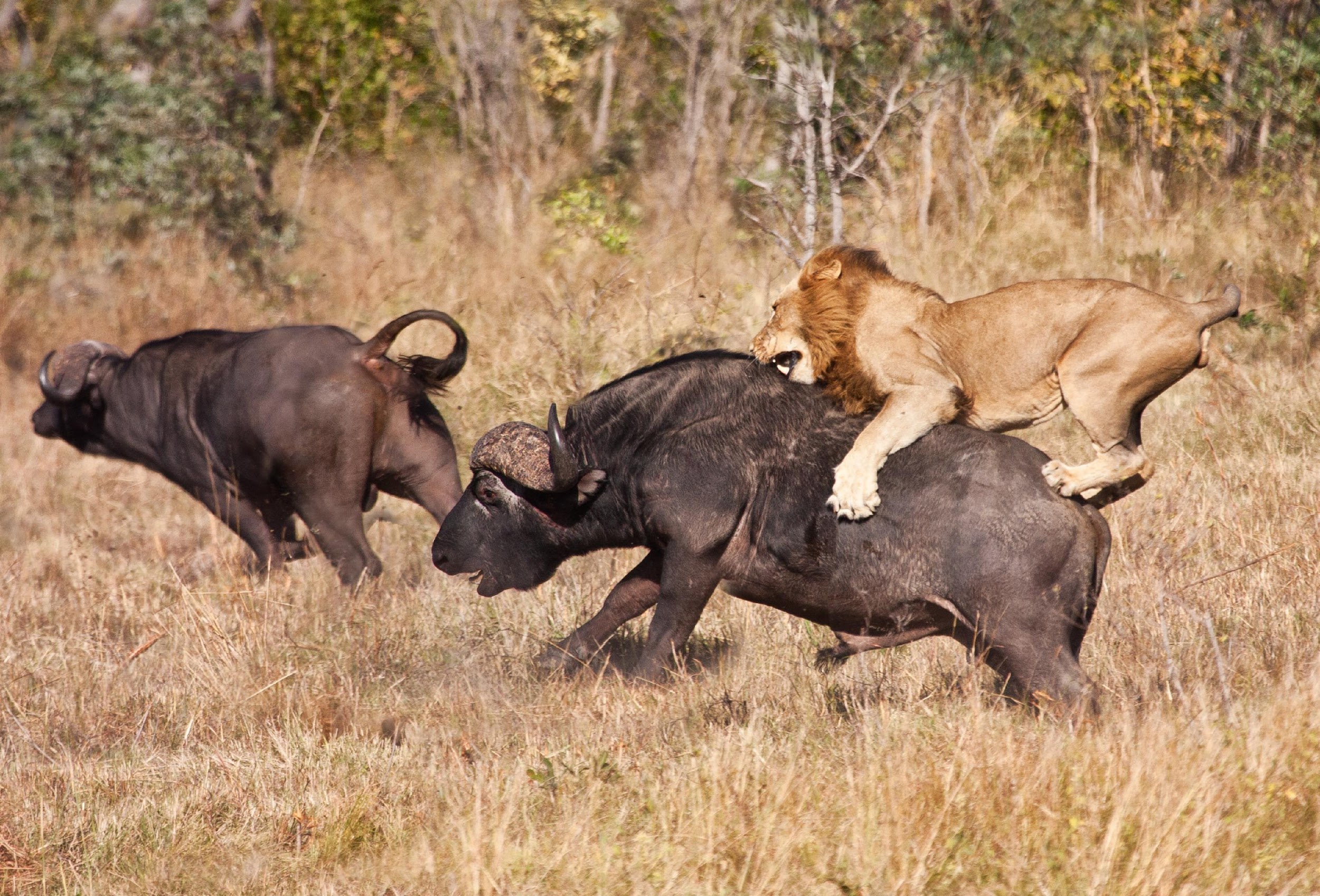 [Speaker Notes: Today we will learn about predators and prey.]
Big Question: What factors characterize a predator-prey interaction and what types of organisms do we see take part in these interactions?
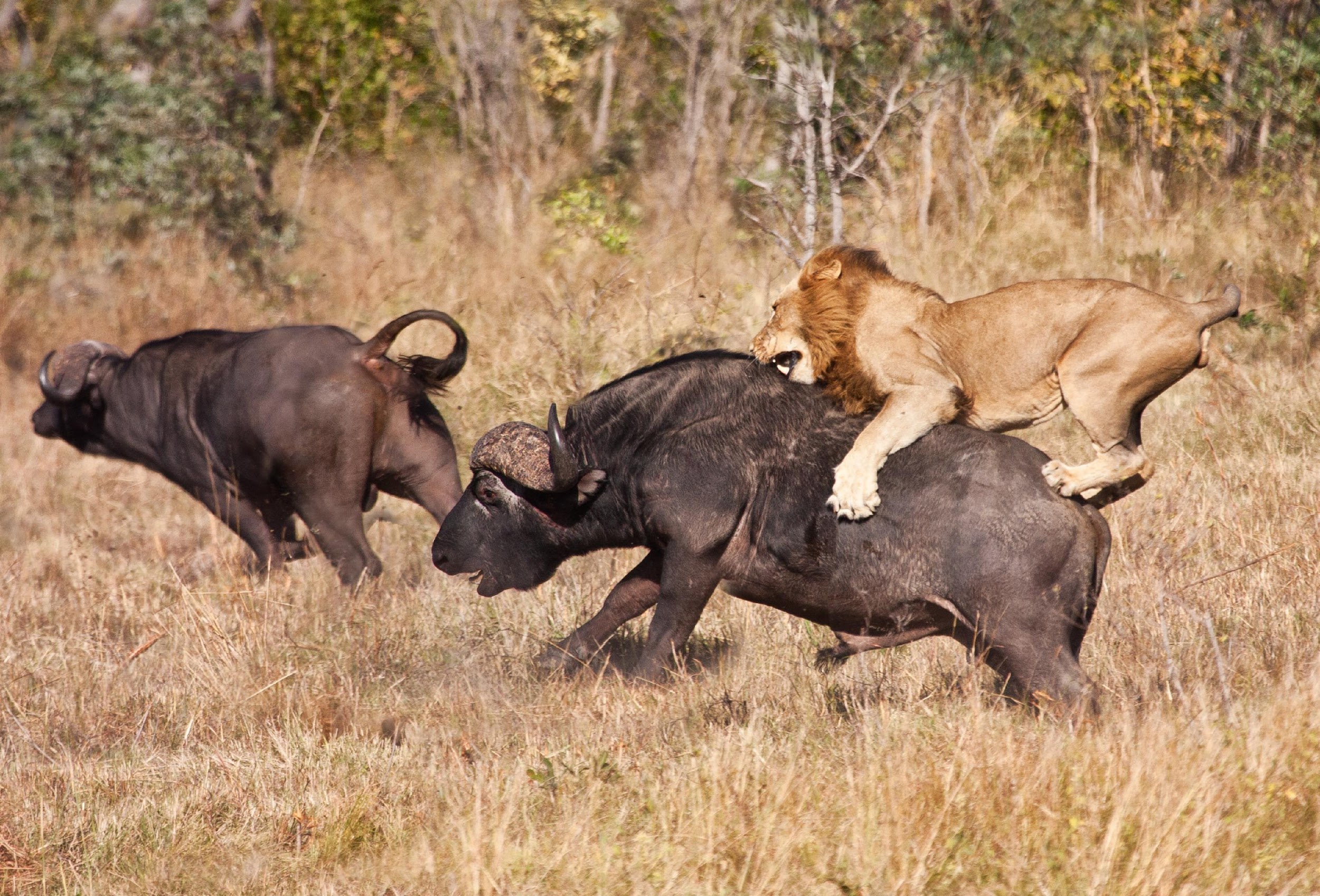 [Speaker Notes: Before we start, let’s think about our “big question”: What factors characterize a predator-prey interaction and what types of organisms do we see take part in these interactions? 
[Pause and illicit predictions from students.]

I love all these thoughtful scientific hypotheses!  Be sure to keep this question and your predictions in mind as we move through the lesson, and we’ll revisit it.]
[Speaker Notes: Let’s review some other words & concepts that you already learned and make sure you are firm in your understanding. 

Feedback: Cues are an important way to prepare students for what is coming next.]
Competition: when individuals within a population try to use the same limited resources
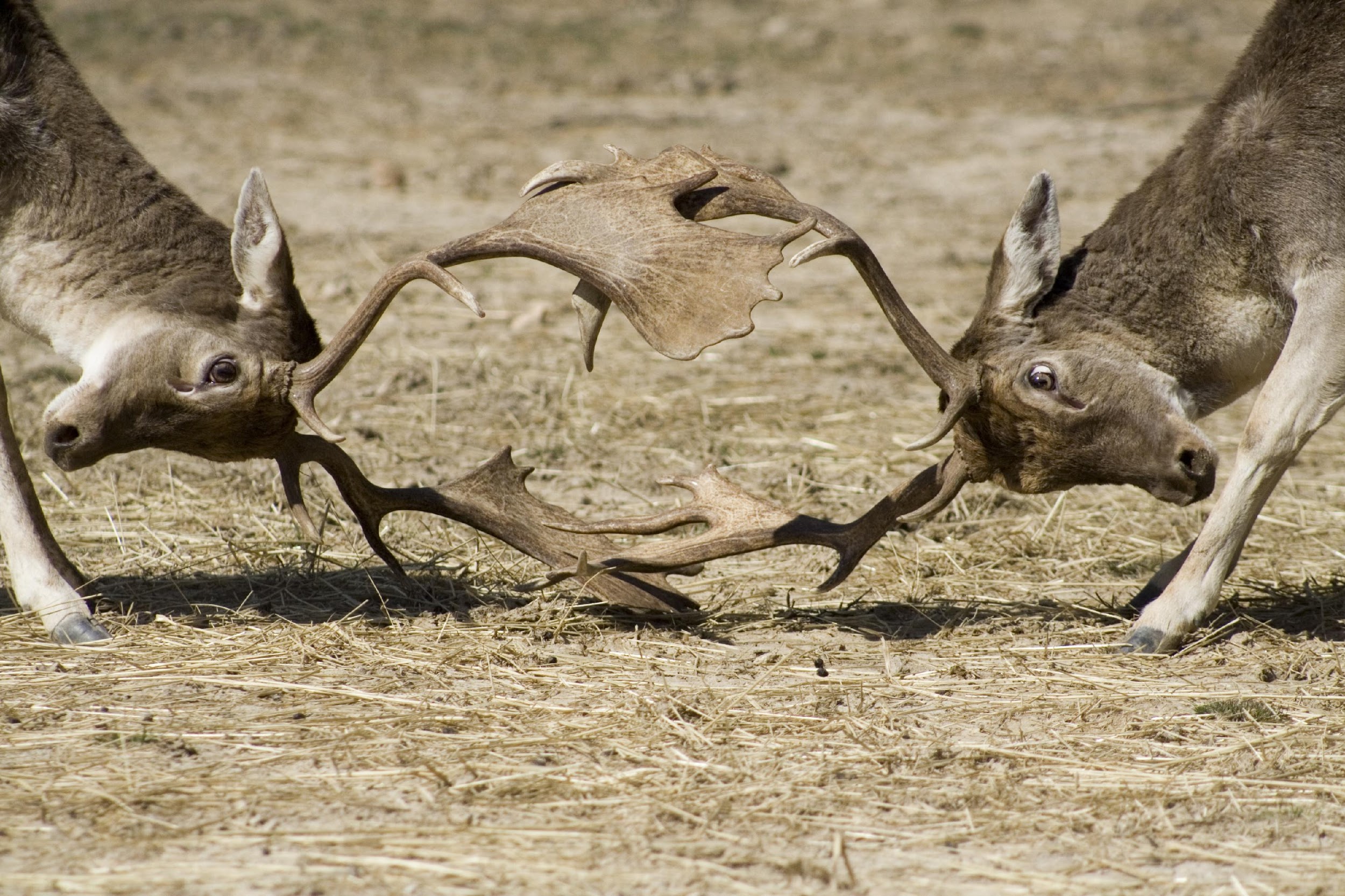 [Speaker Notes: Competition is when individuals within a population try to use the same limited resources – they compete with one another.]
Competition can occur between:
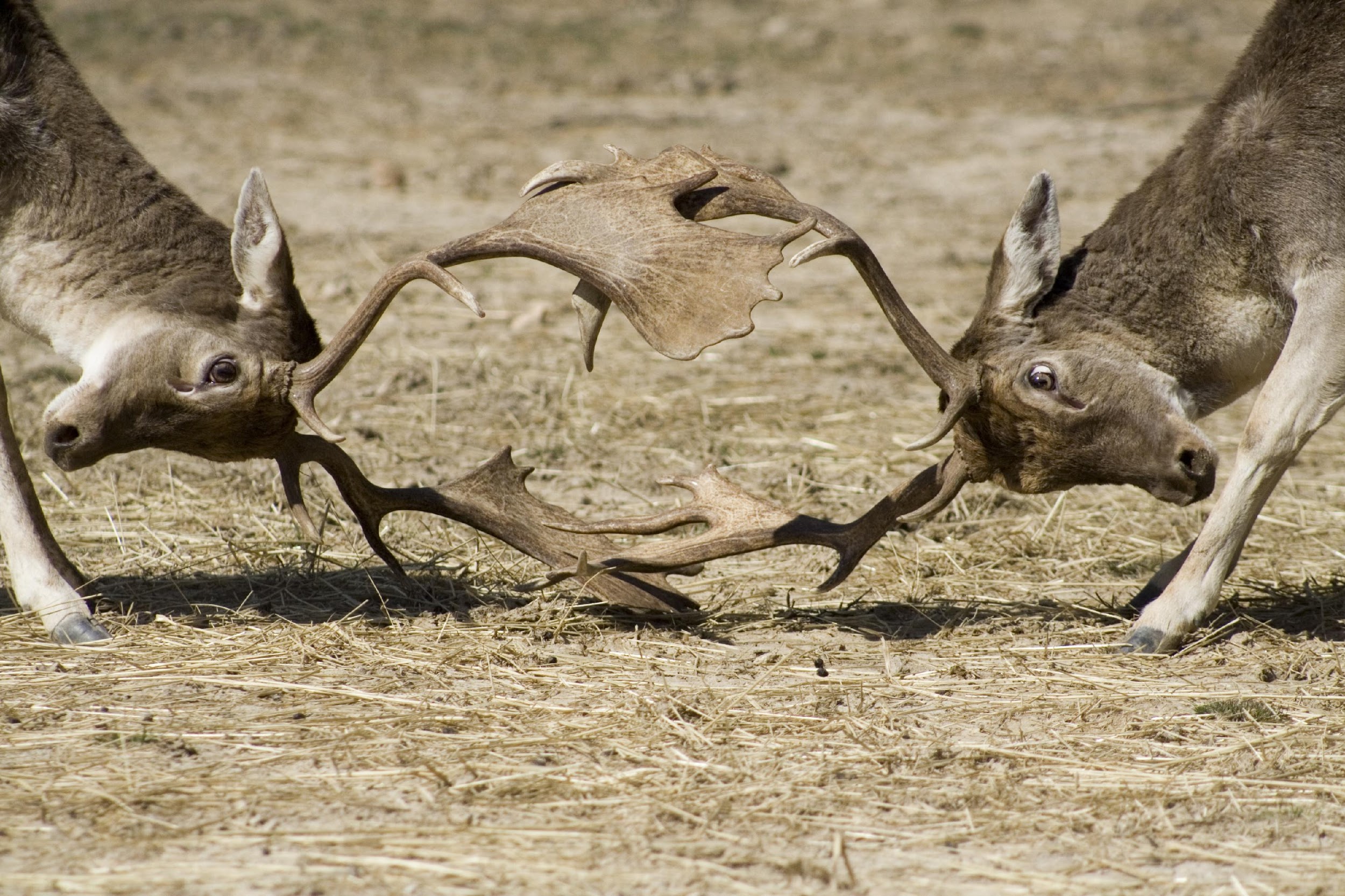 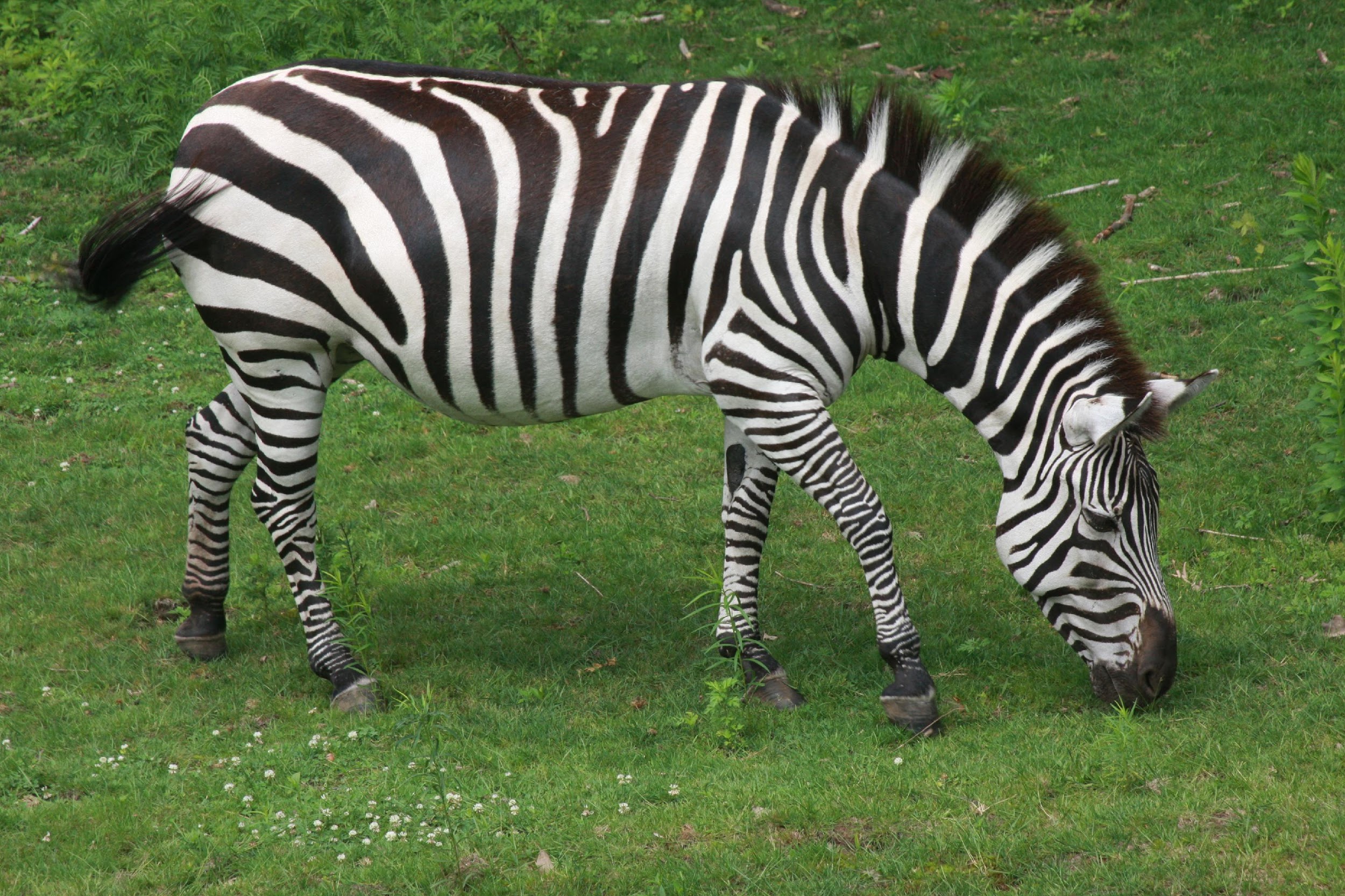 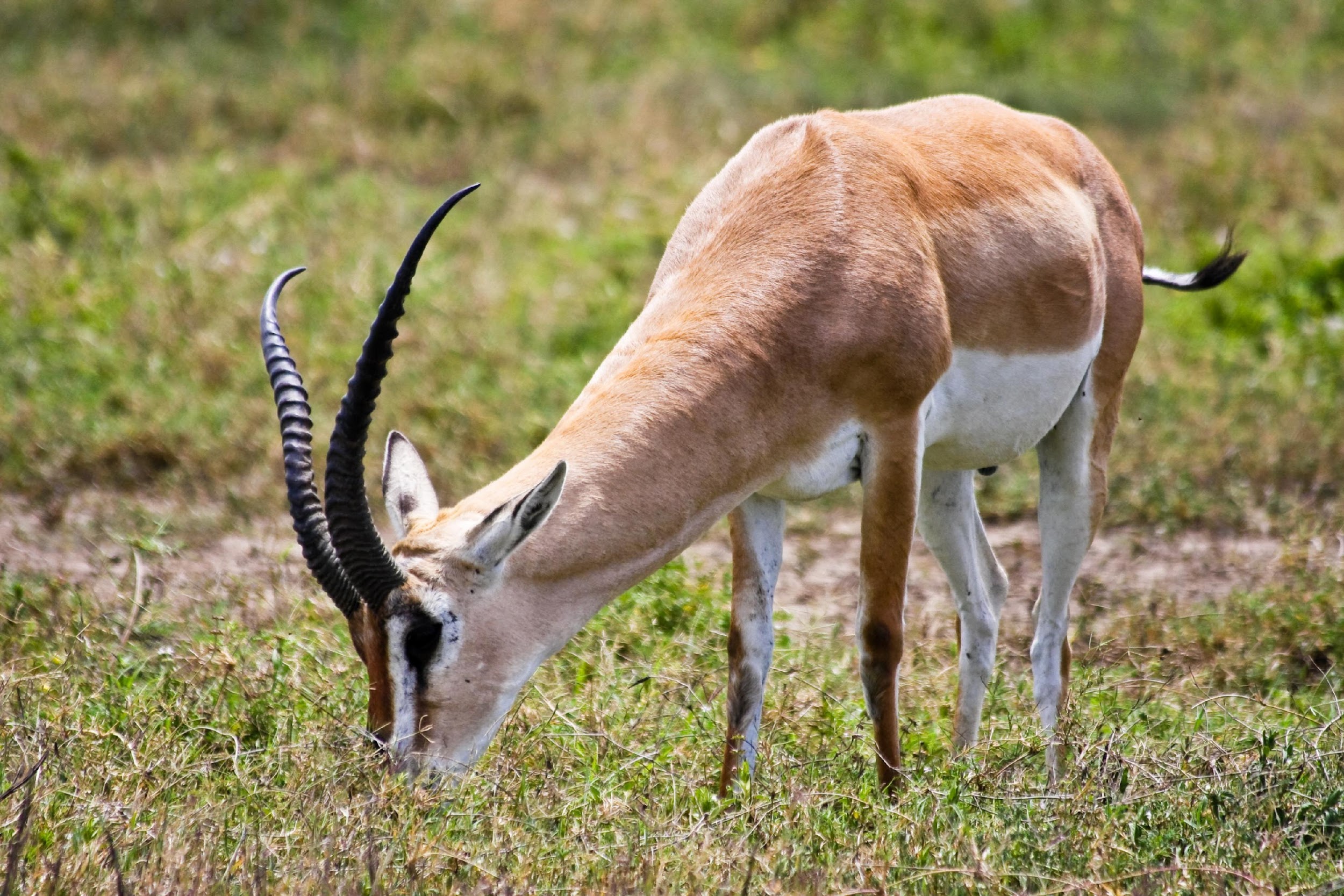 Members of the same species
Members of different species
[Speaker Notes: Competition can occur between members of the same or different species.]
[Speaker Notes: Now let’s pause for a moment to check your understanding.]
What is competition?
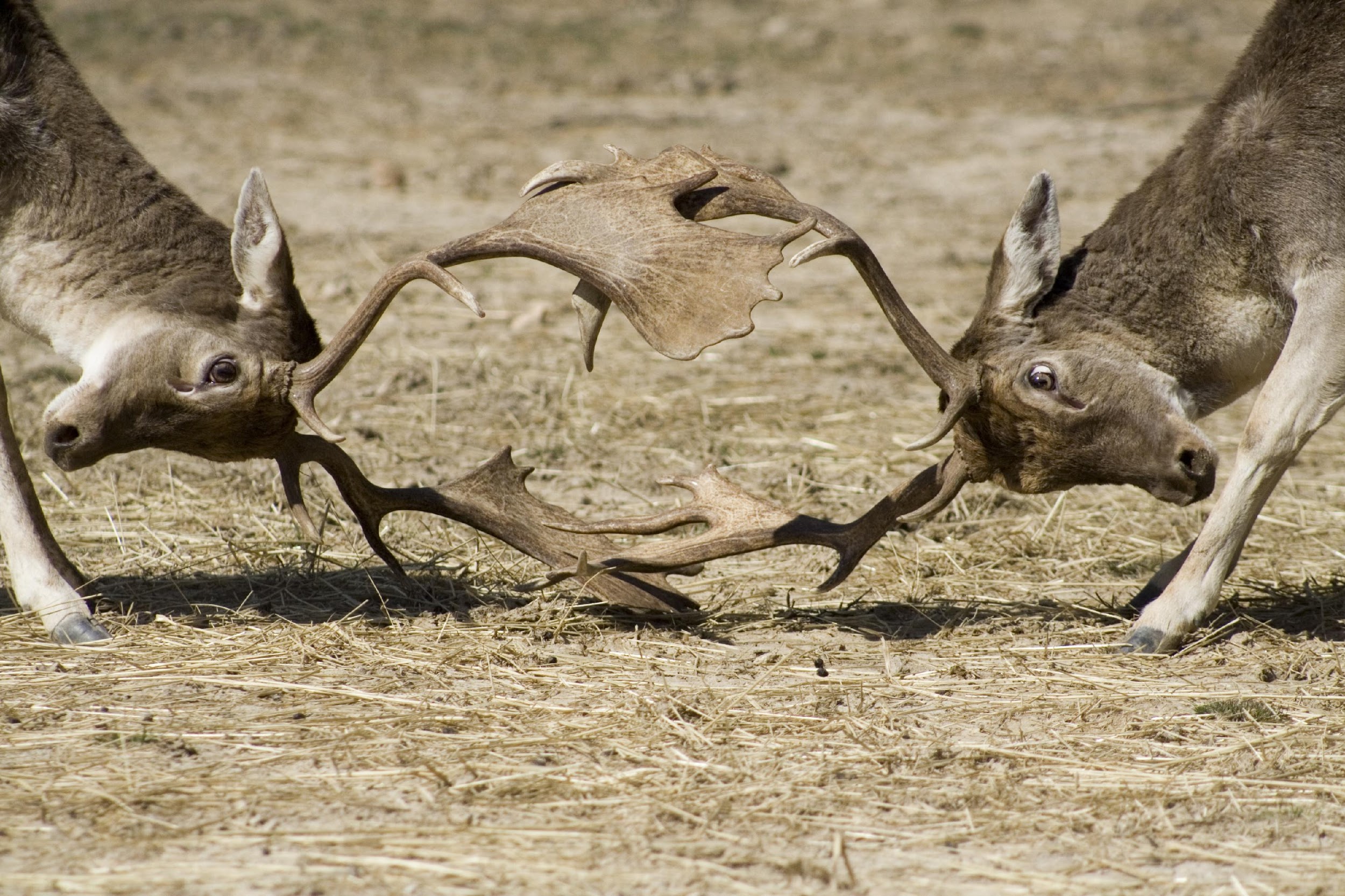 [Speaker Notes: What is competition?

[Competition is when individuals within a population try to use the same limited resources – they compete with one another.]]
Can you give an example of competition?
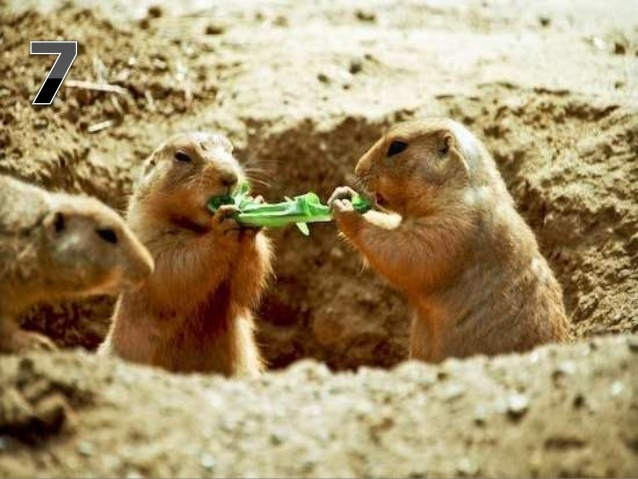 [Speaker Notes: Can you give an example of competition?]
Predator-Prey Relationship
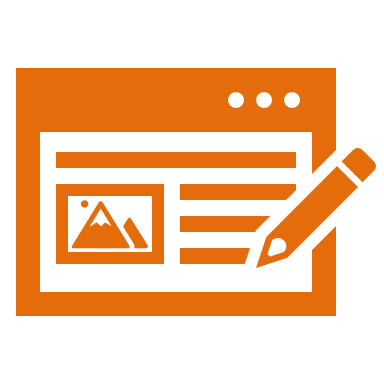 [Speaker Notes: Now that we’ve reviewed, let’s look at the predator-prey relationship.]
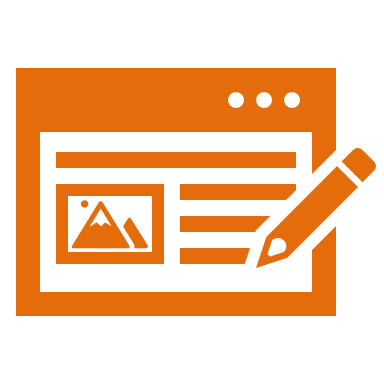 Predator-prey relationship: animals eat other animals for energy and nutrients
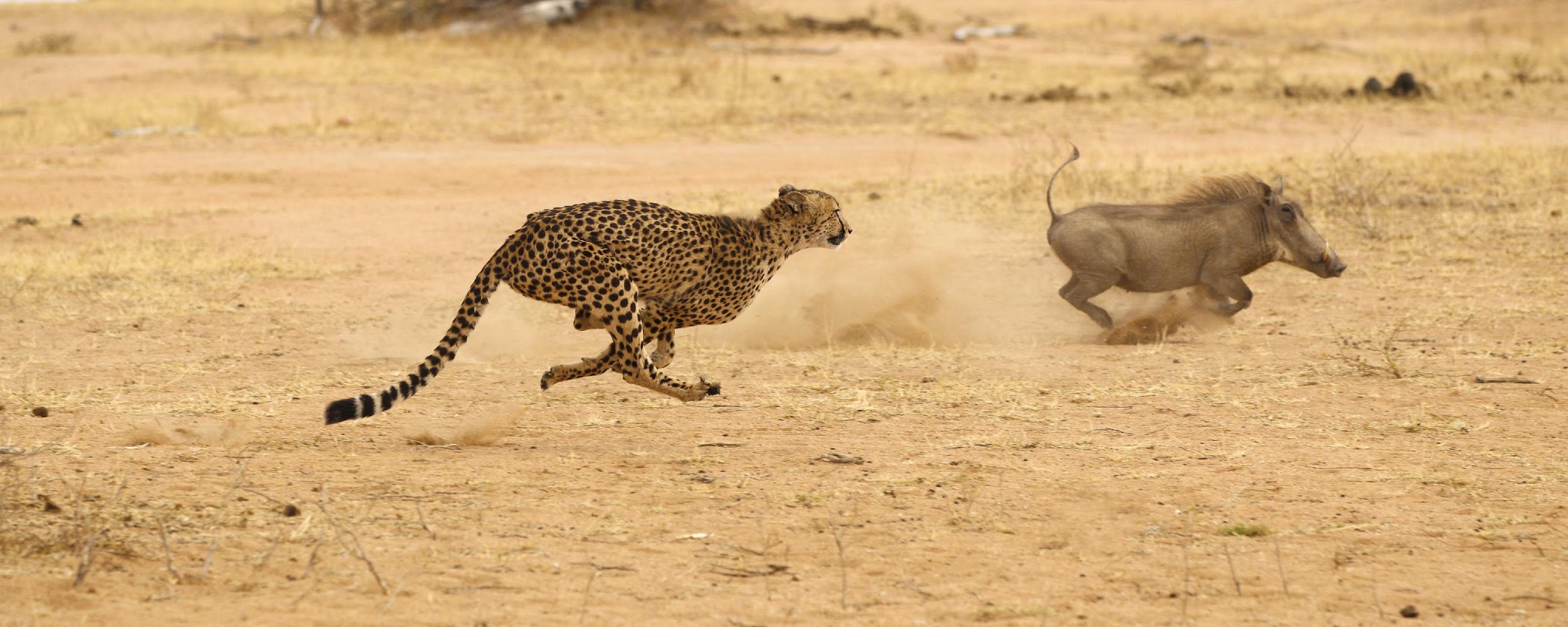 [Speaker Notes: In a predator prey relationship, animals eat other animals for energy and nutrients.]
[Speaker Notes: Now let’s pause for a moment to check your understanding.]
What is a predator-prey relationship?
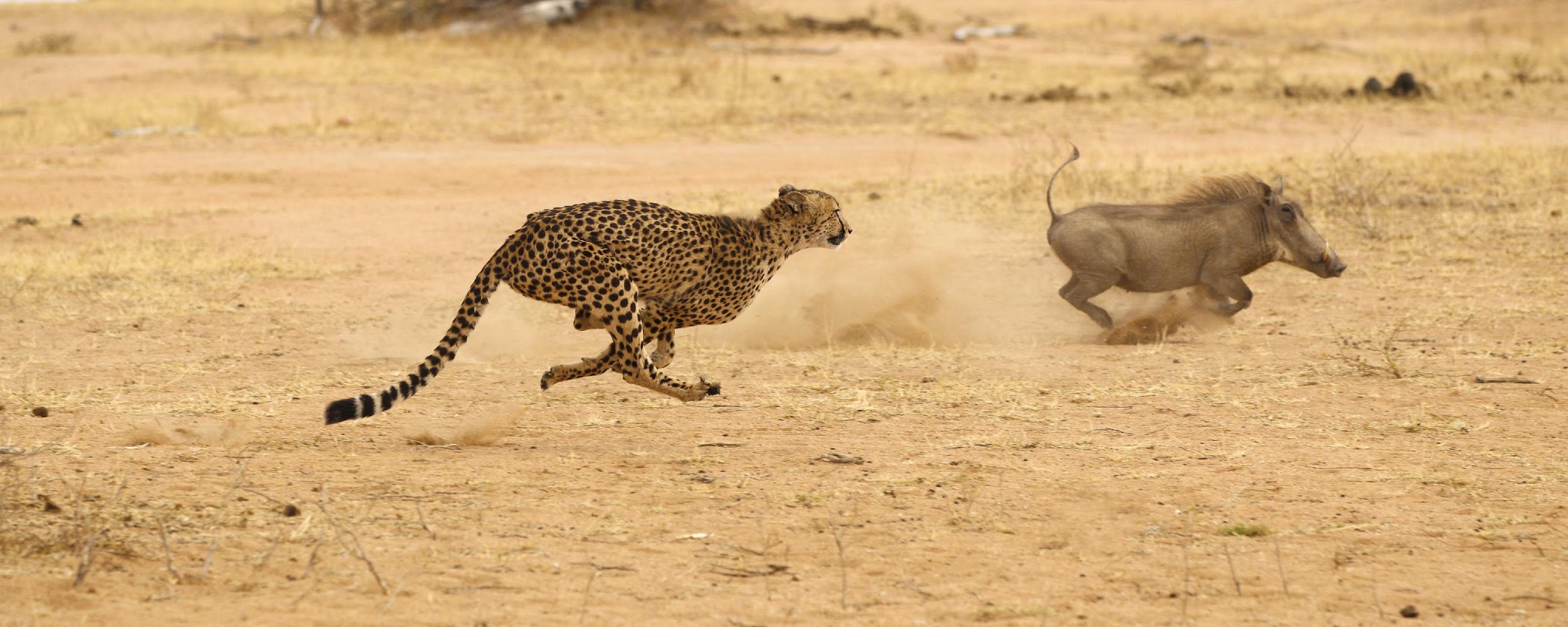 [Speaker Notes: What is a predator-prey relationship?

[In a predator-prey relationship, animals eat other animals for energy and nutrients.]]
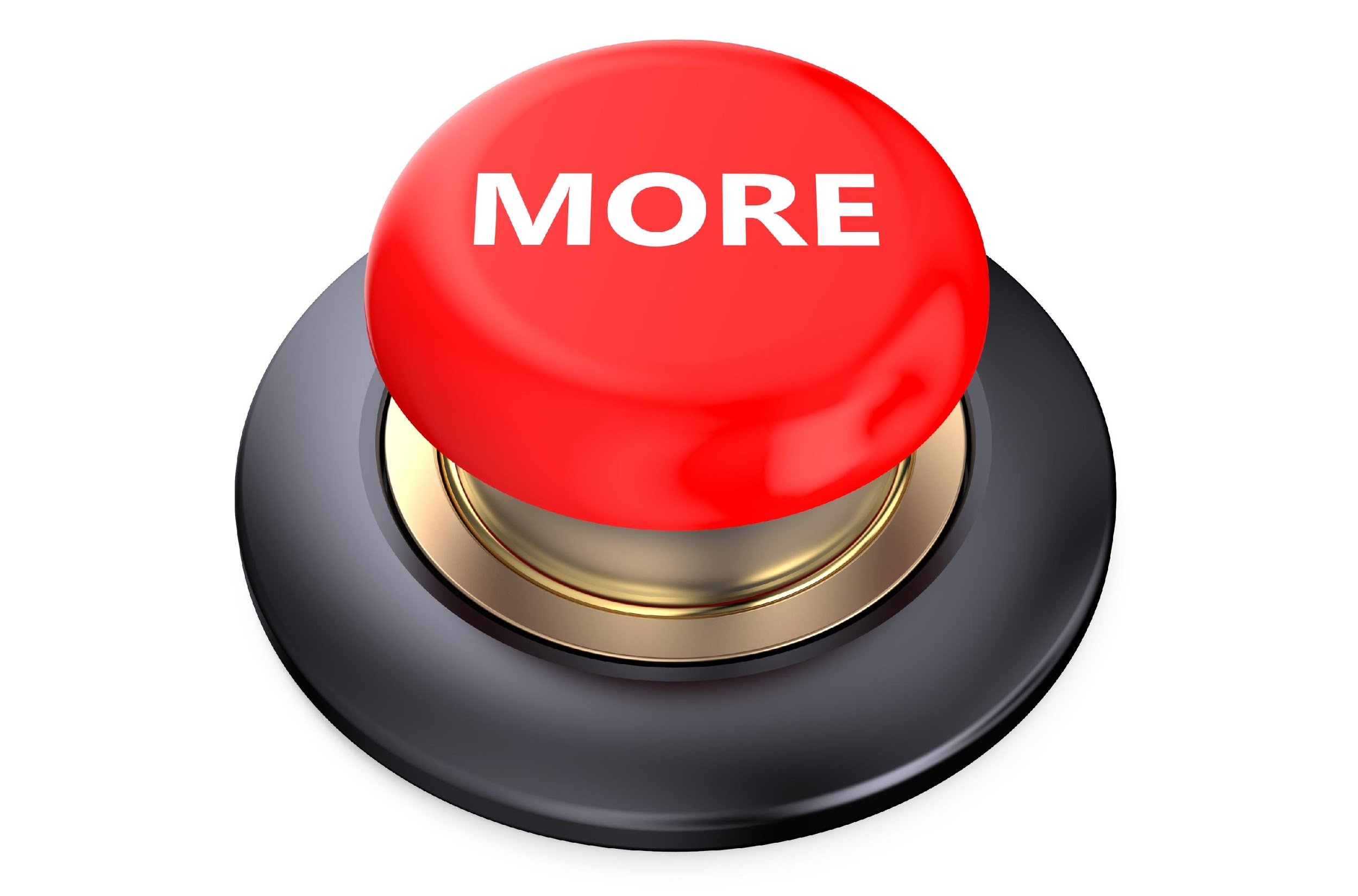 [Speaker Notes: That is the basic definition, but there is a bit more you need to know.]
Predator: animal that hunts and eats the other animal
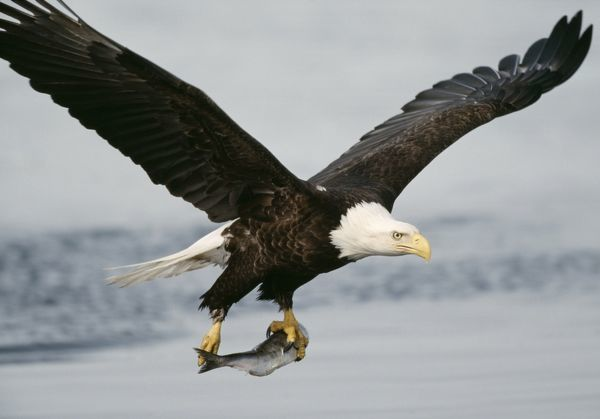 [Speaker Notes: The predator is the animal that hunts and eats the other animal.]
[Speaker Notes: Let’s check-in for understanding.]
What is a predator?
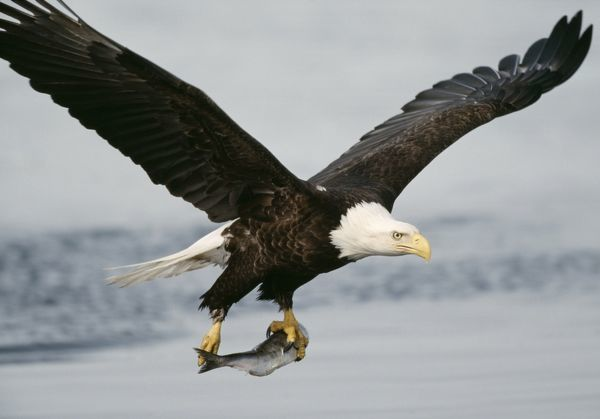 [Speaker Notes: What is a predator? 

[In a predator-prey relationship, the predator is the animal that hunts and eats the other animal.]]
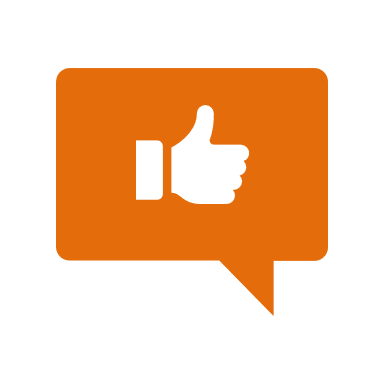 [Speaker Notes: Now, let’s talk about some examples of predators.]
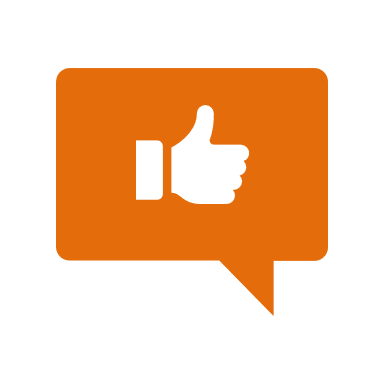 YES
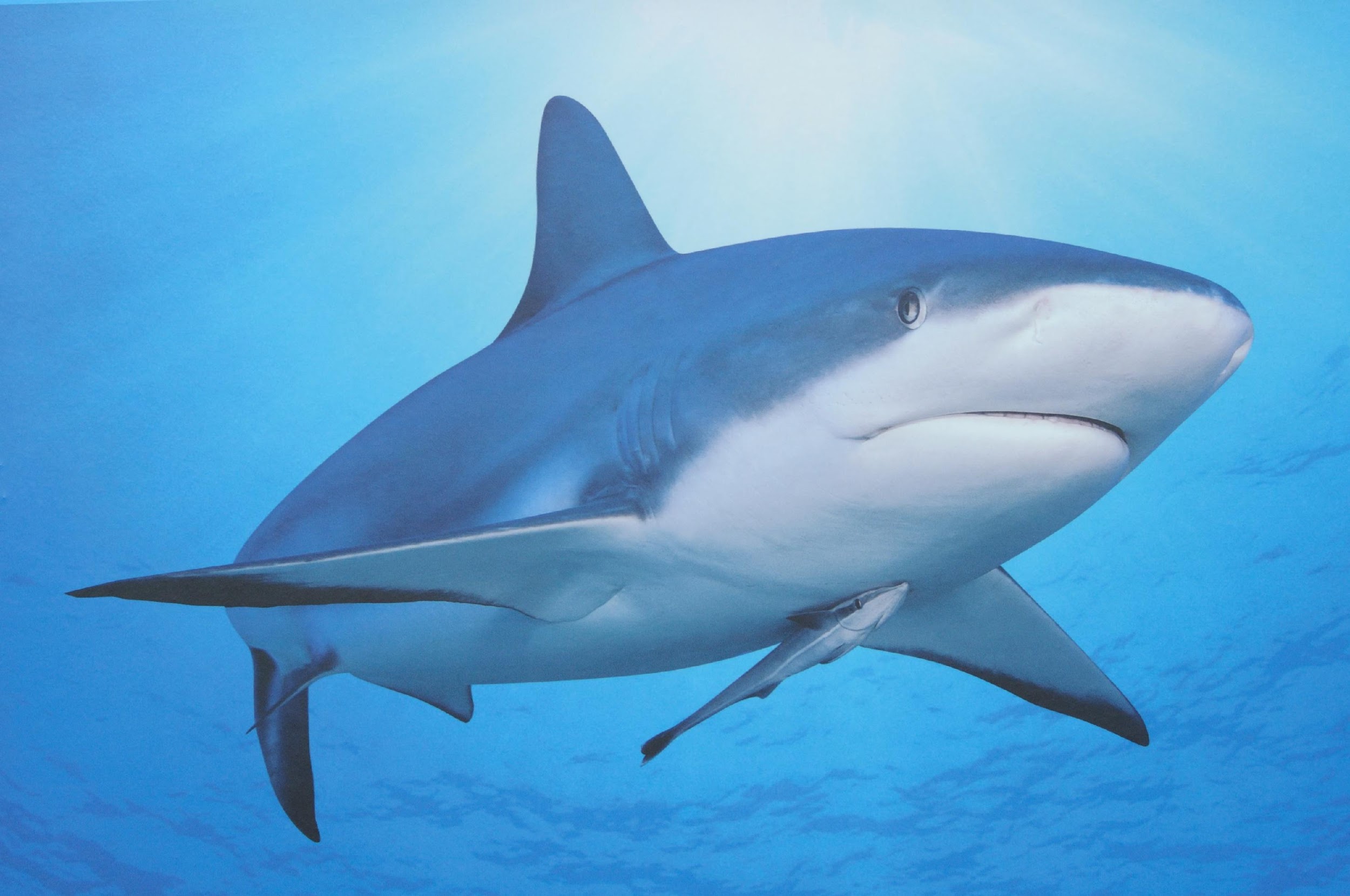 [Speaker Notes: Sharks eat a wide variety of other fish.]
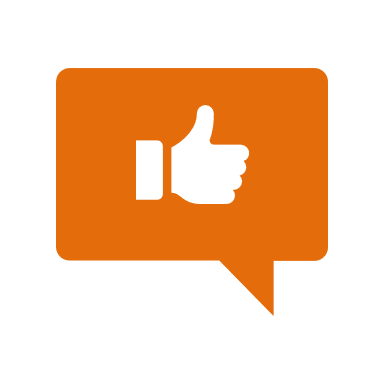 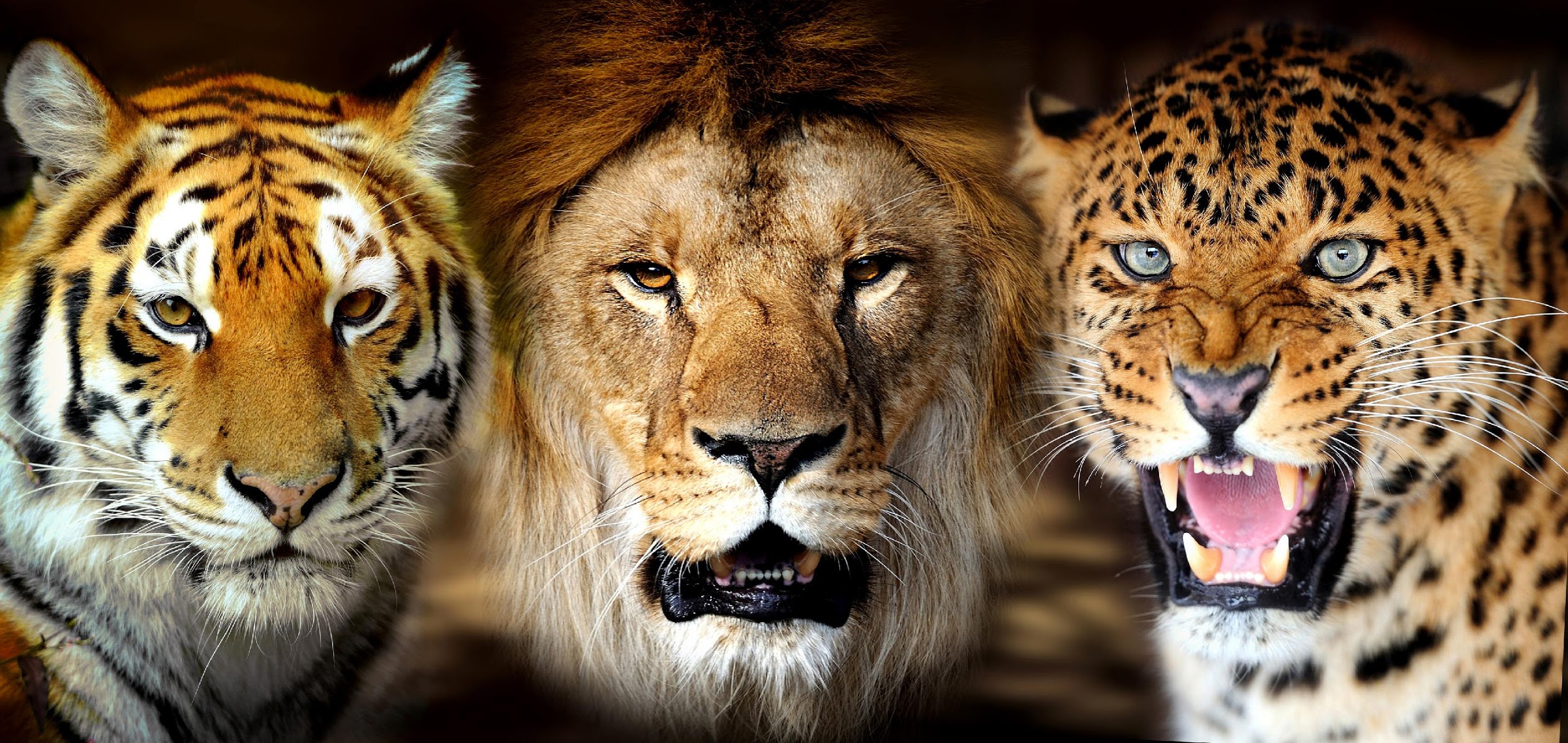 [Speaker Notes: Big cats are also examples of predators.]
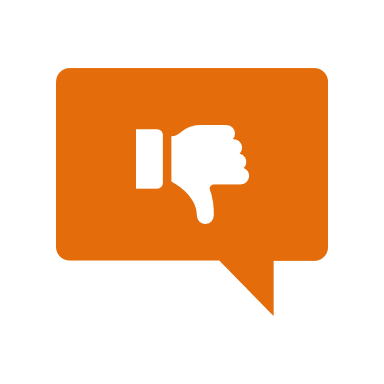 [Speaker Notes: Next, let’s talk about some non-examples of predators.]
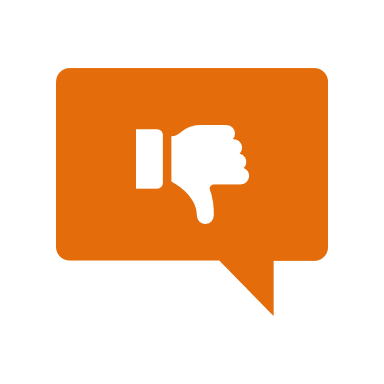 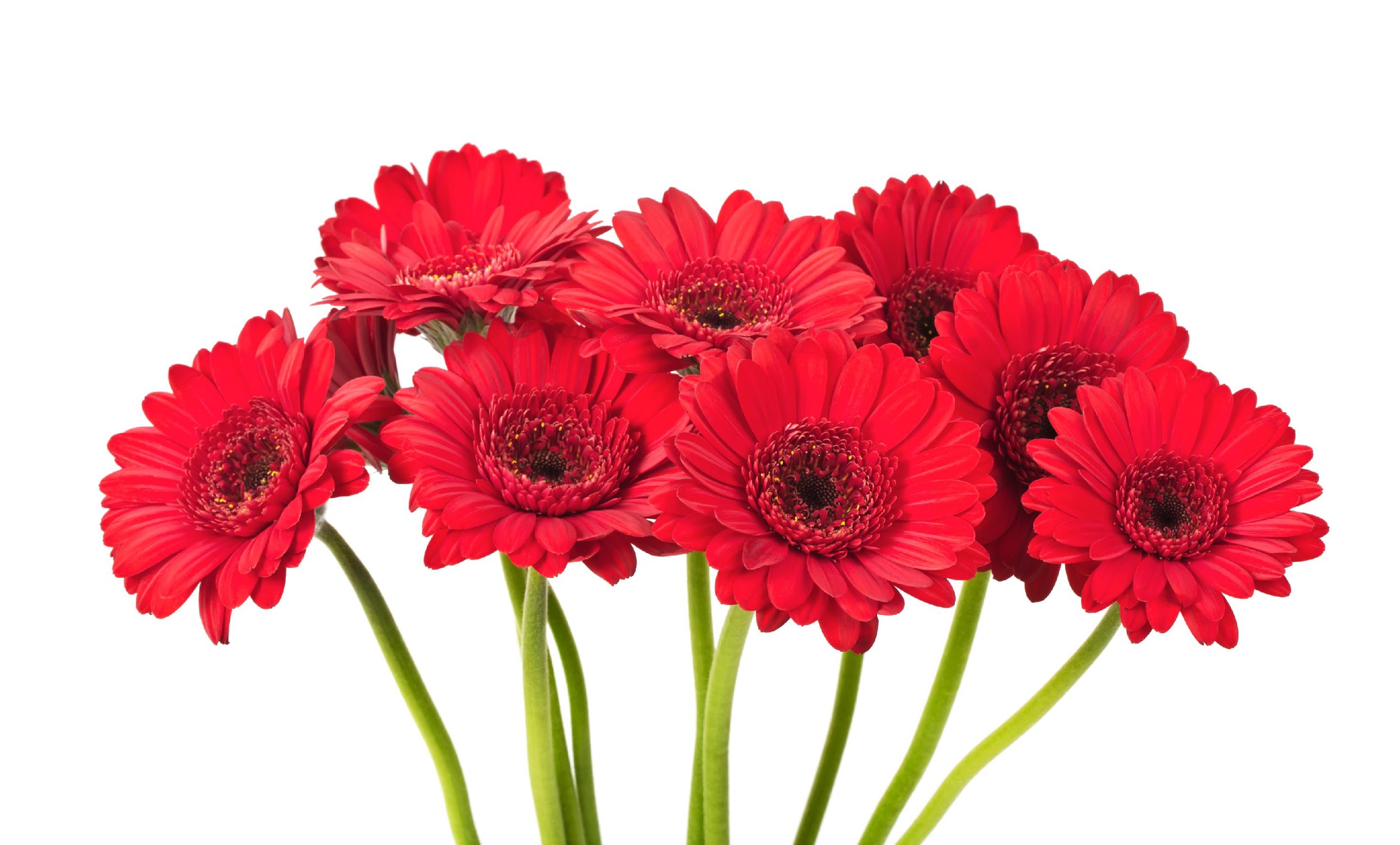 [Speaker Notes: Plants are generally not predators. They do not hunt and eat other animals.]
[Speaker Notes: Let’s check-in for understanding.]
Which of the following is a predator?
A giraffe that only eats leaves
A rabbit that eats carrots
A fish that only eats algae
A bald eagle that eats mice and other rodents
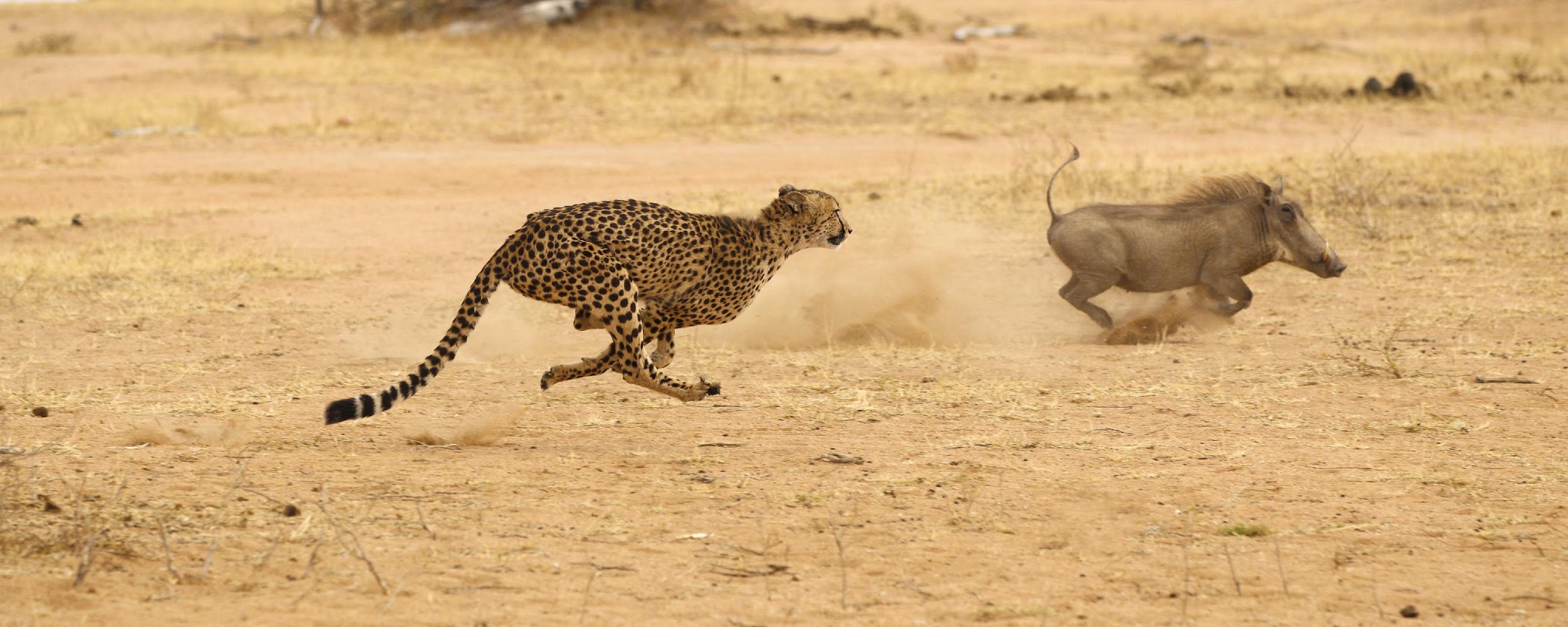 [Speaker Notes: Which of the following is a predator?]
Which of the following is a predator?
A giraffe that only eats leaves
A rabbit that eats carrots
A fish that only eats algae
A bald eagle that eats mice and other rodents
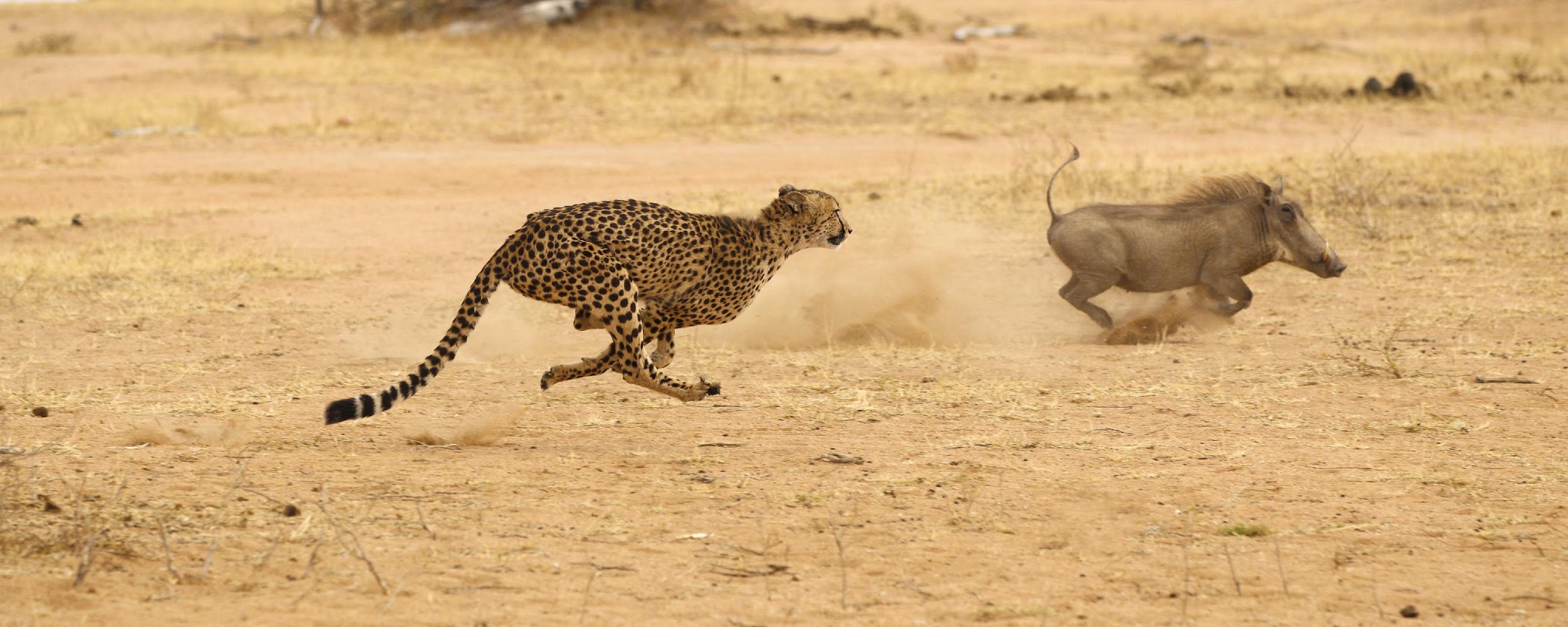 [Speaker Notes: Which of the following is a predator?

[A bald eagle that eats mice and other rodents]]
Prey: animal that gets hunted and is eaten by the predator
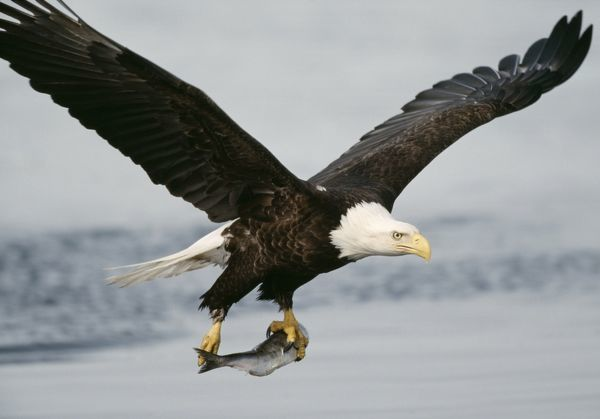 [Speaker Notes: The prey is the animal that is hunted and gets eaten by the predator.]
[Speaker Notes: Let’s check-in for understanding.]
What is prey?
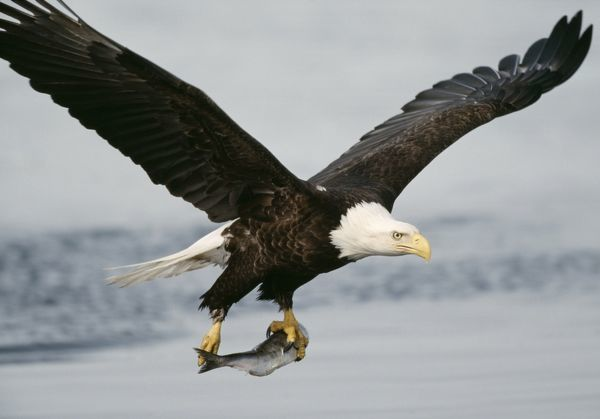 [Speaker Notes: What is prey?

[The prey is the animal that is hunted and gets eaten by the predator.]]
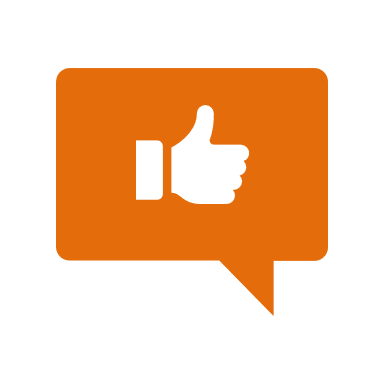 [Speaker Notes: Now, let’s look at an example of prey.]
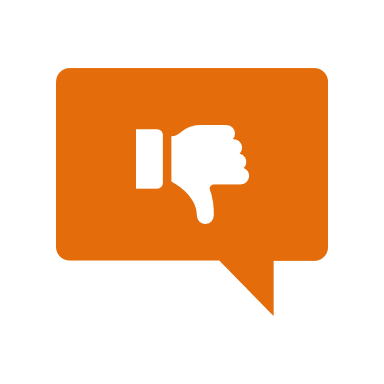 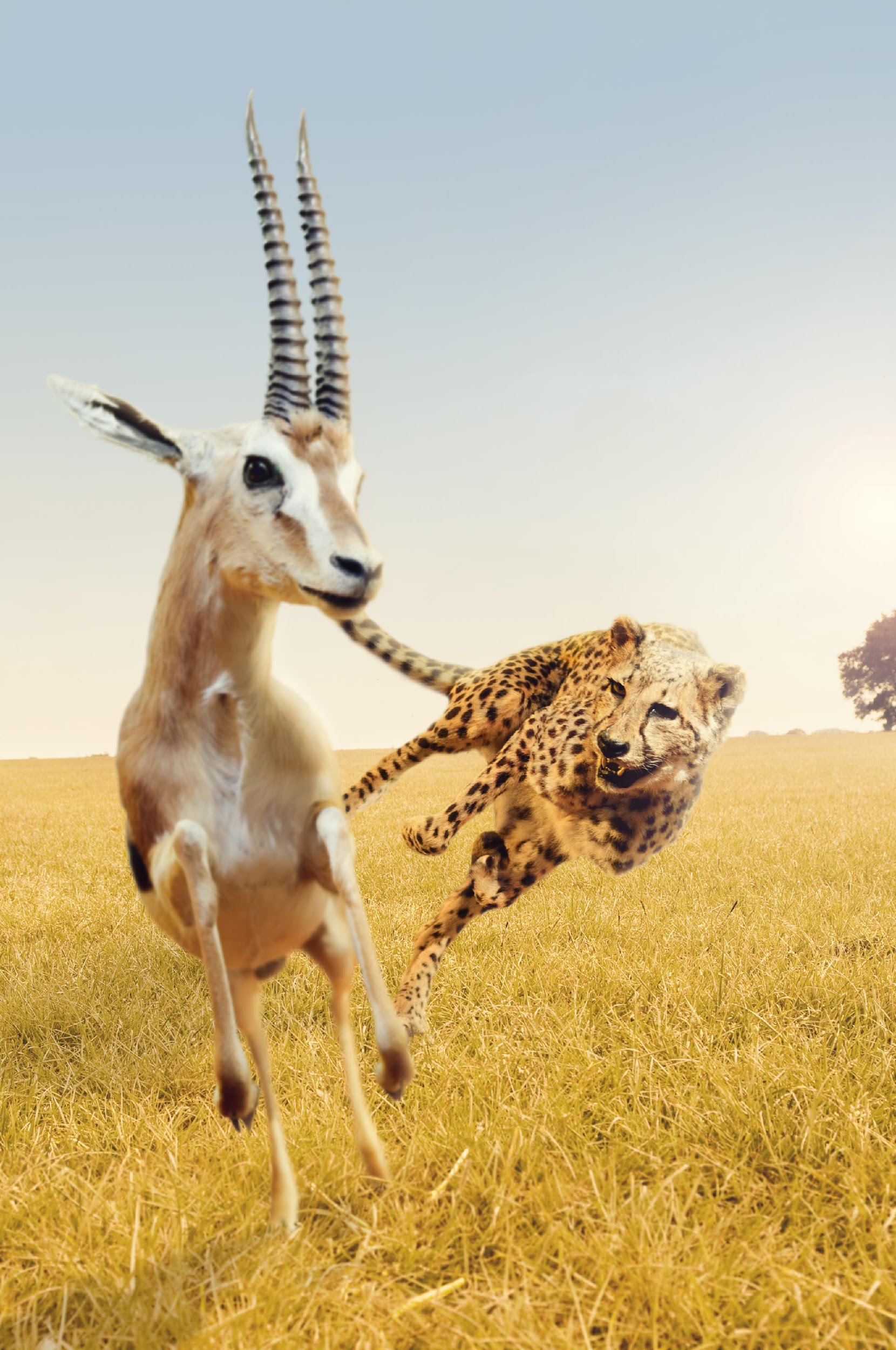 [Speaker Notes: A gazelle is an example of prey.]
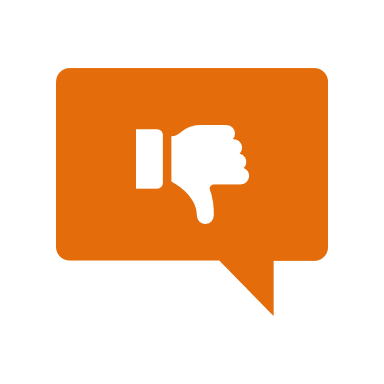 [Speaker Notes: Next, let’s look at a non-example of prey.]
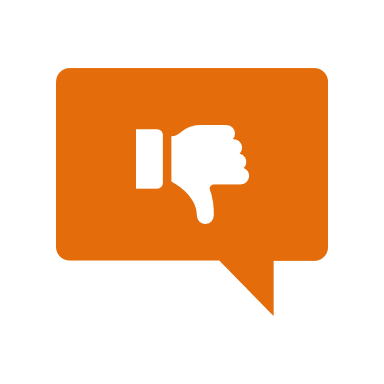 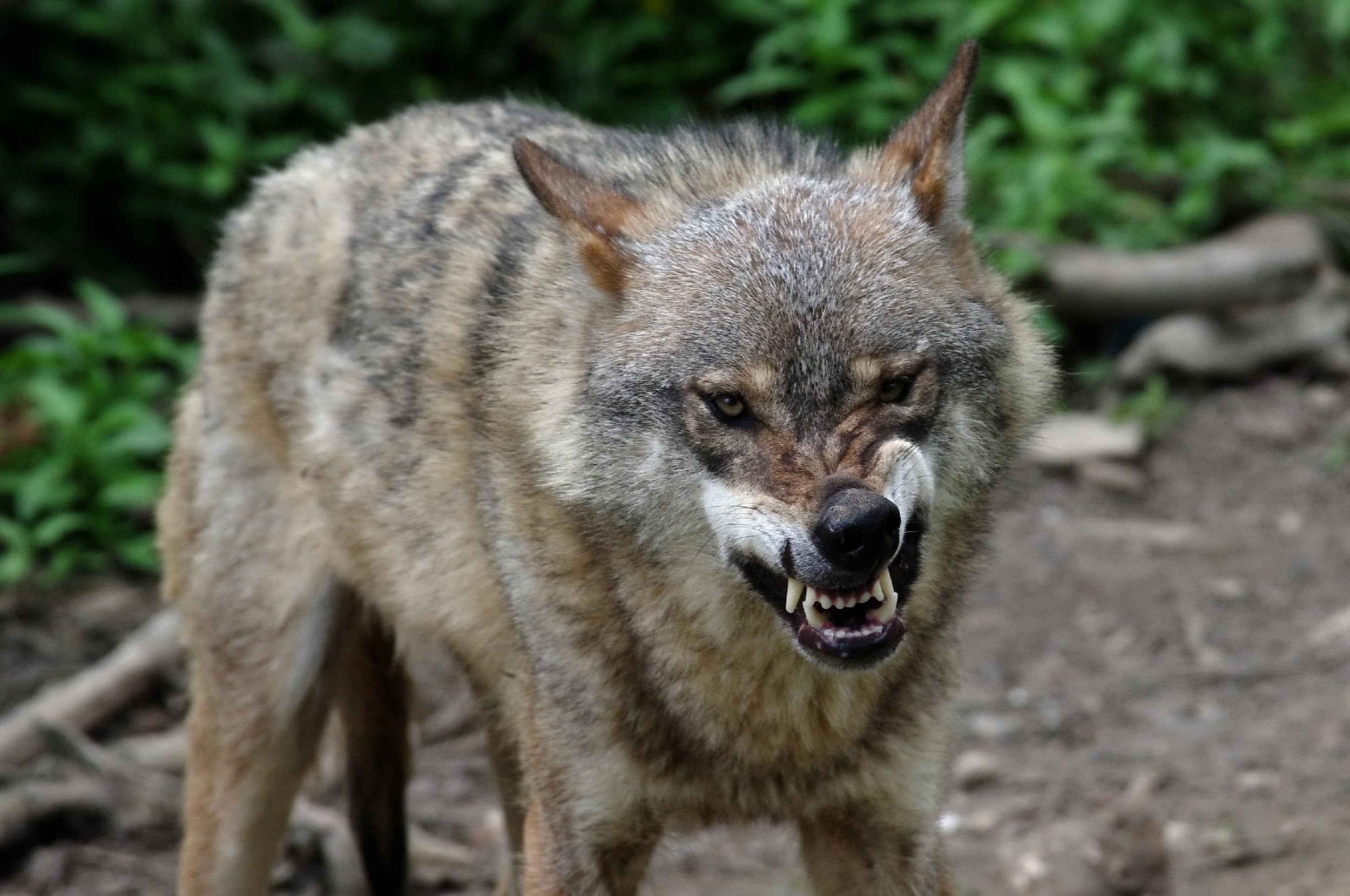 [Speaker Notes: Wolves are not prey - they are predators.]
Some animals can be both
Frog as a predator
Frog as prey
[Speaker Notes: Some animals can be both predator and prey. For example, this frog is a predator in the first picture (as it hunts the big) and prey in the second picture, as it is hunted by the eagle.]
[Speaker Notes: Let’s check-in for understanding.]
Prey are animals that …
Eat other animals
Make their own food
Are eaten by other animals
Can survive in extremely cold conditions
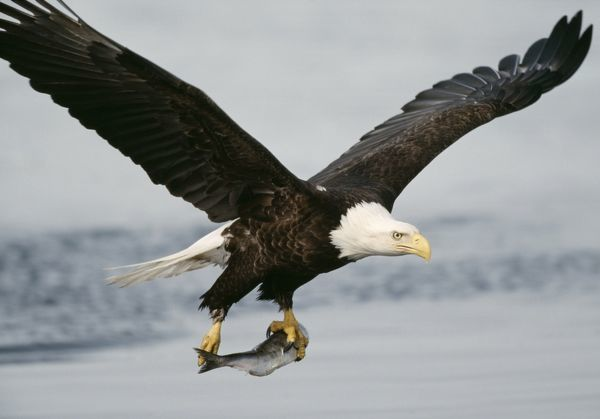 [Speaker Notes: Prey are animals that…]
Prey are animals that …
Eat other animals
Make their own food
Are eaten by other animals
Can survive in extremely cold conditions
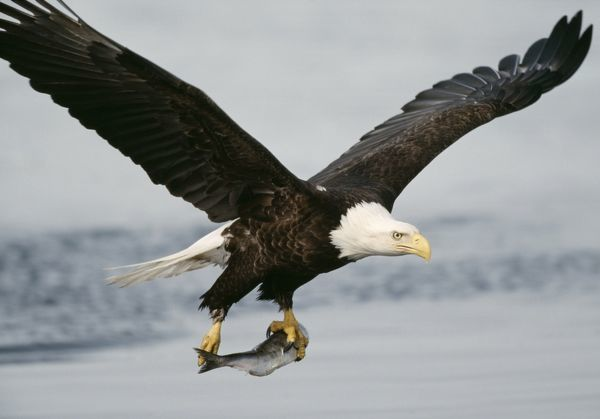 [Speaker Notes: Prey are animals that…]
Which of the following is not an example of a predator?
A hawk 
A deer
A lion
A meat-eating human
A grizzly bear
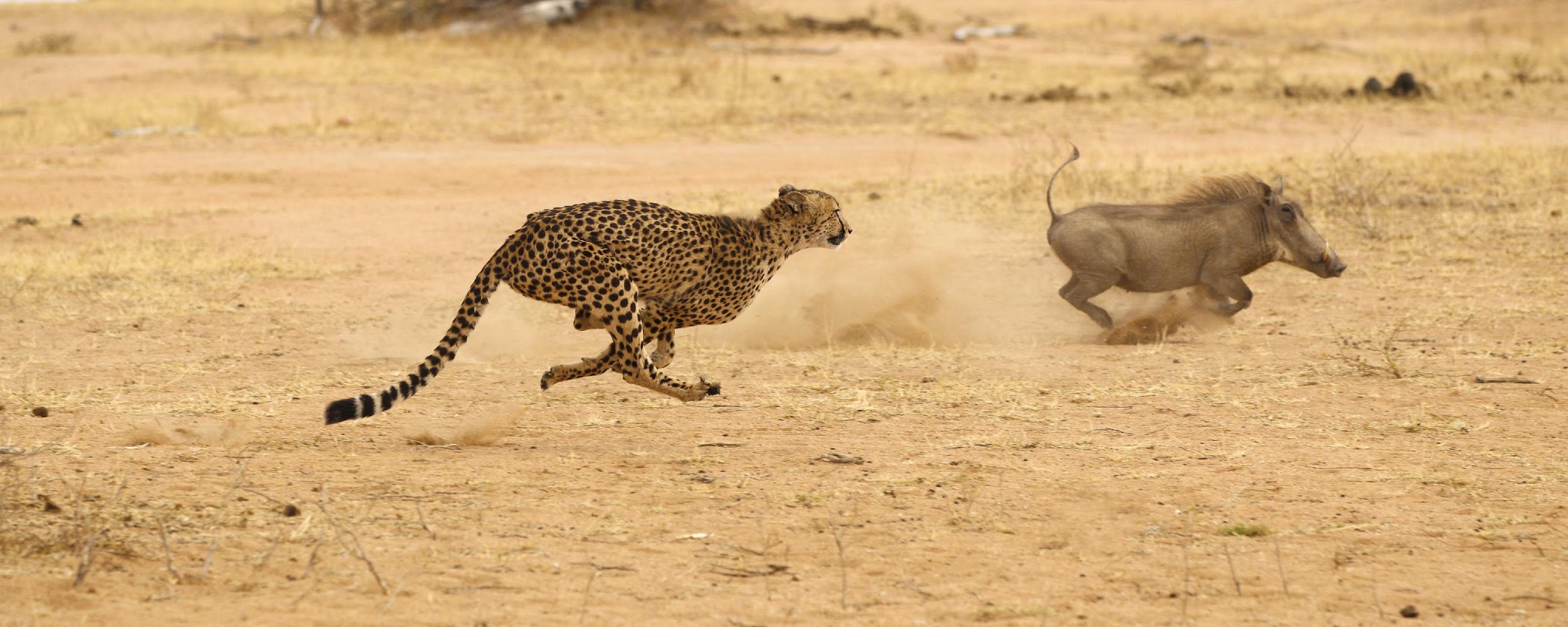 [Speaker Notes: Which of the following is not an example of a predator?]
Which of the following is not an example of a predator?
A hawk 
A deer
A lion
A meat-eating human
A grizzly bear
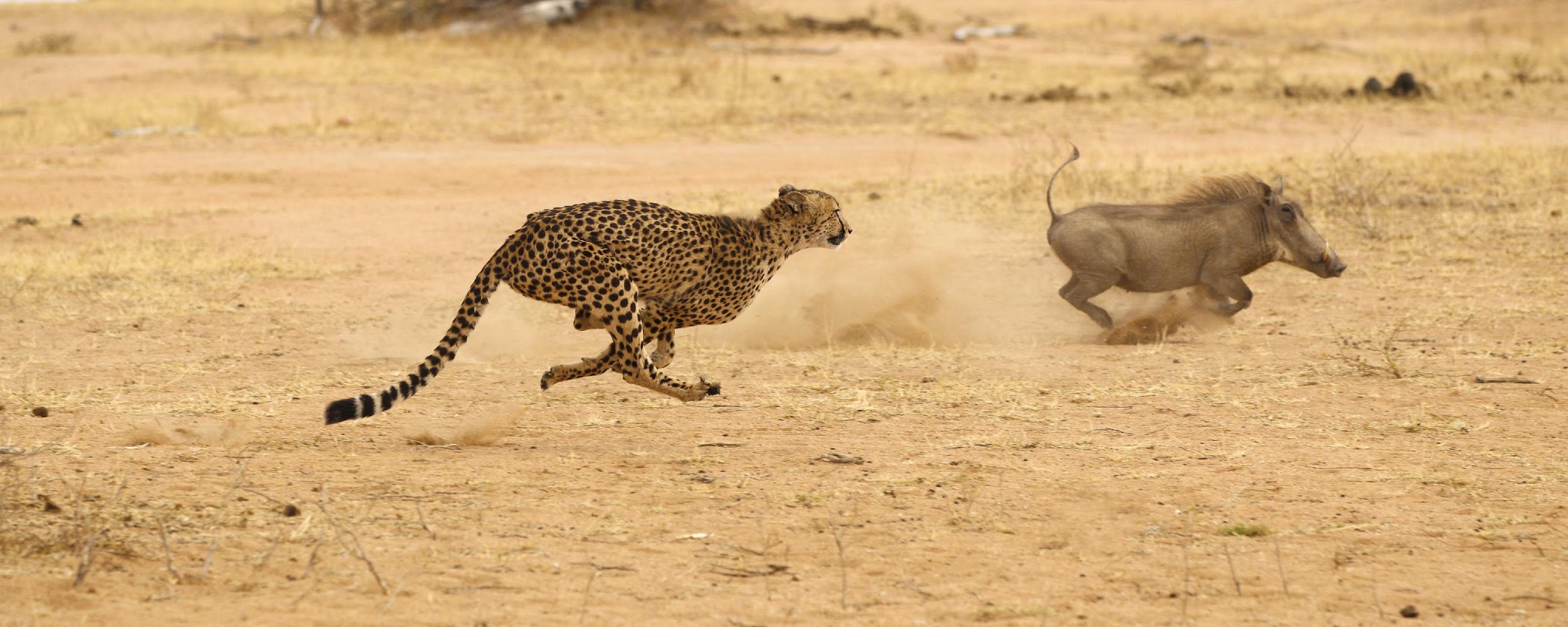 [Speaker Notes: Which of the following is not an example of a predator?

[A deer]]
True/False: Animals cannot be both a predator and prey.
[Speaker Notes: True/False: Animals cannot be both a predator and prey.]
True/False: Animals cannot be both a predator and prey.
[Speaker Notes: True/False: Animals cannot be both a predator and prey.

[False – depends on context. Some animals are predators of animals while also being prey for other animals.]]
Identify the animal in the picture that is a predator.
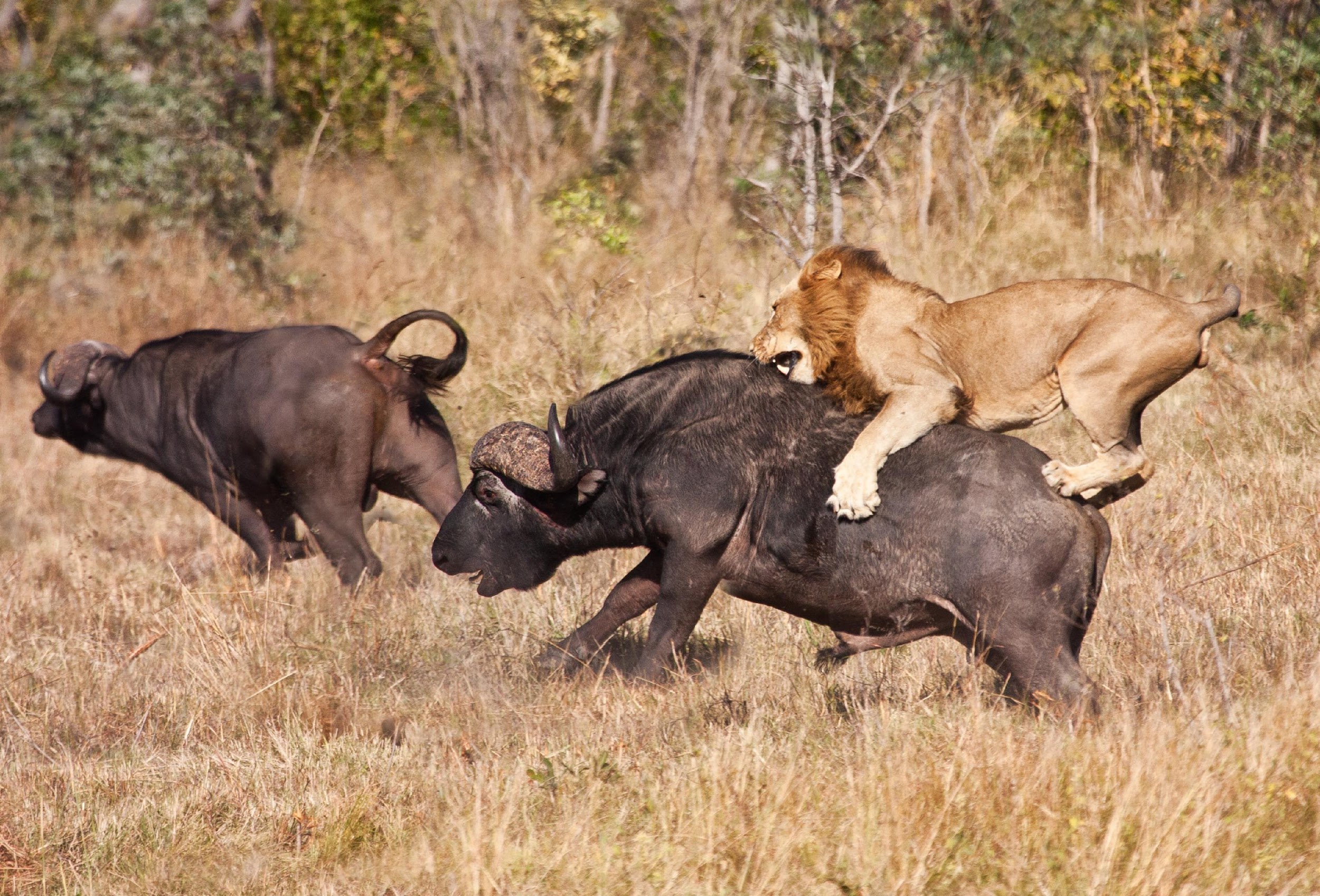 [Speaker Notes: Identify the animal in this picture that is a predator.]
Identify the animal in the picture that is a predator.
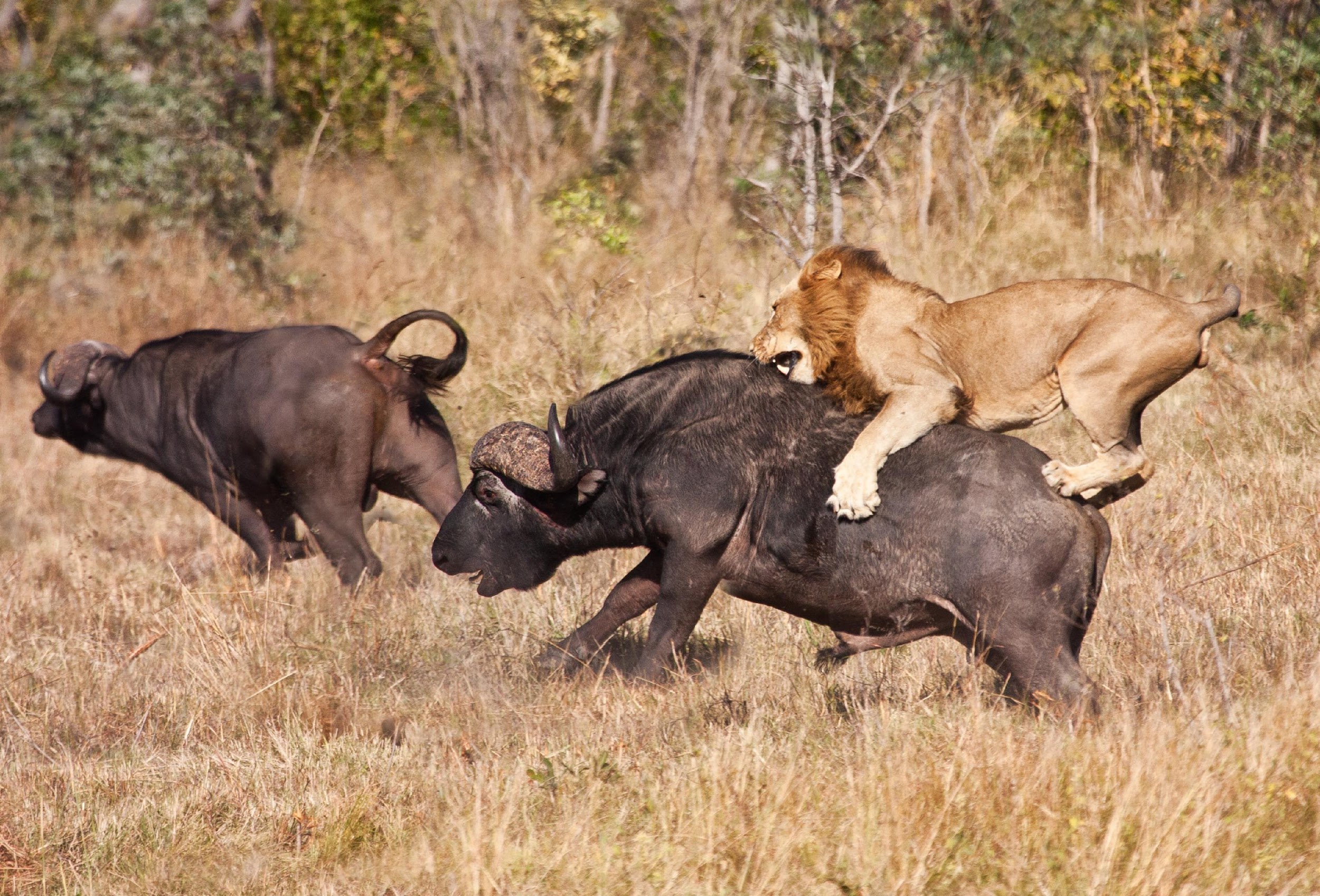 [Speaker Notes: Identify the animal in this picture that is a predator.]
Remember!!!
[Speaker Notes: So remember!]
Predator-prey relationship: animals eat other animals for energy and nutrients
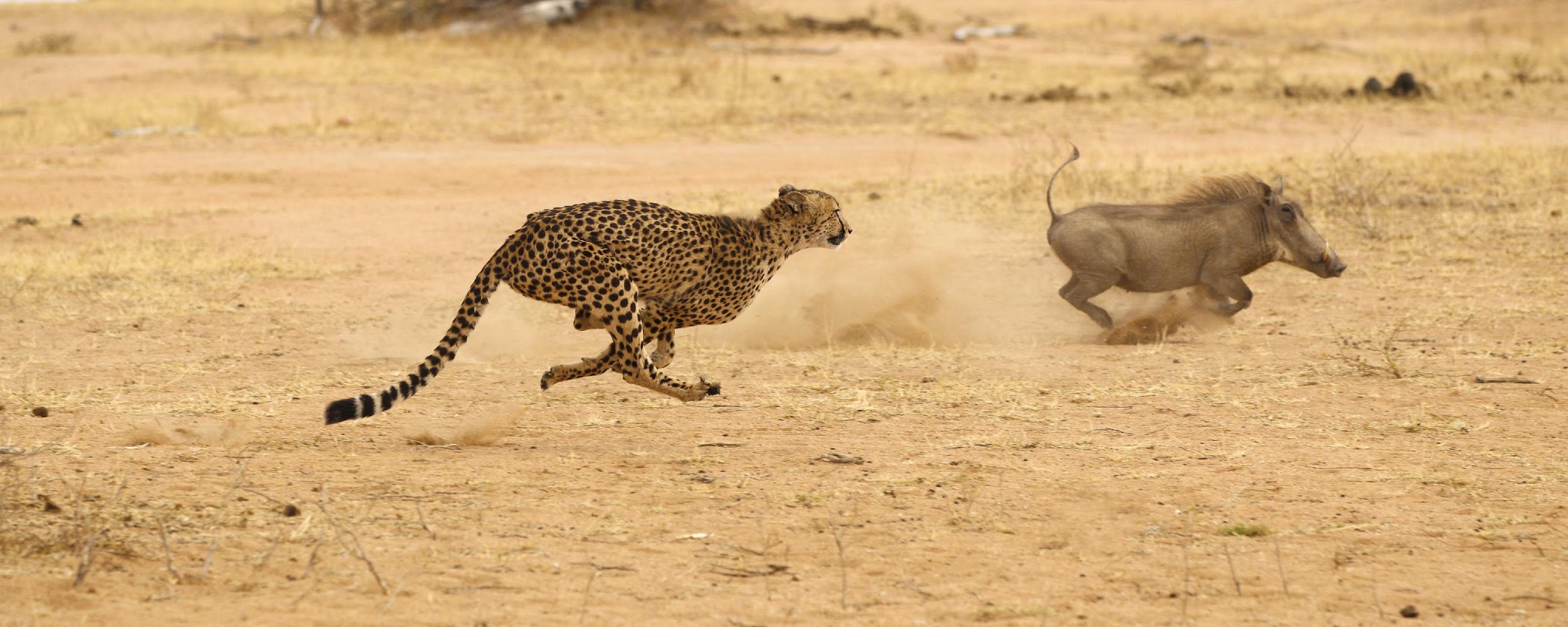 [Speaker Notes: In a predator prey relationship, animals eat other animals for energy and nutrients.]
Predator: animal that hunts and eats the other animal
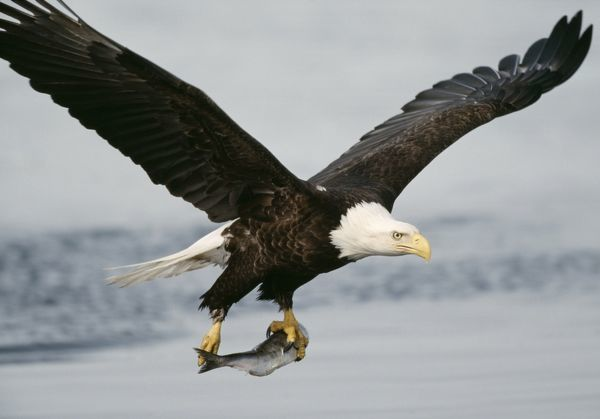 [Speaker Notes: The predator is the animal that hunts and eats the other animal.]
Prey: animal that gets hunted and is eaten by the predator
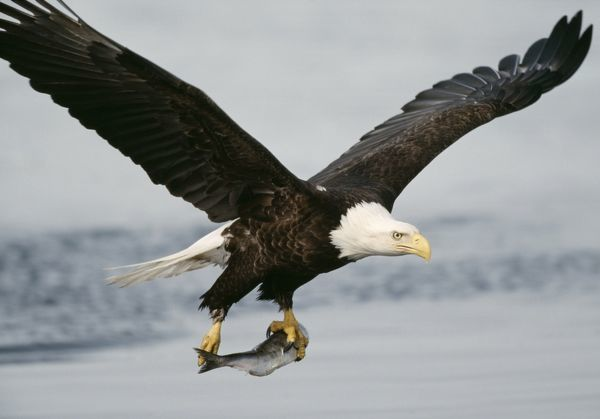 [Speaker Notes: The prey is the animal that is hunted and gets eaten by the predator.]
Extension Activity
Predator and Prey Venn Diagram
Have students complete a Venn diagram of animals that are predators, prey, or both (example on next slide)
Alternatively, you can do this as a class and have students come up to write their own example on the board
[Speaker Notes: Feedback: This resource can be explored ahead of time if you wish to provide students with links to specific videos or with questions to extend their learning.]
Predator
Prey
Both
Big Question: What factors characterize a predator-prey interaction and what types of organisms do we see take part in these interactions?
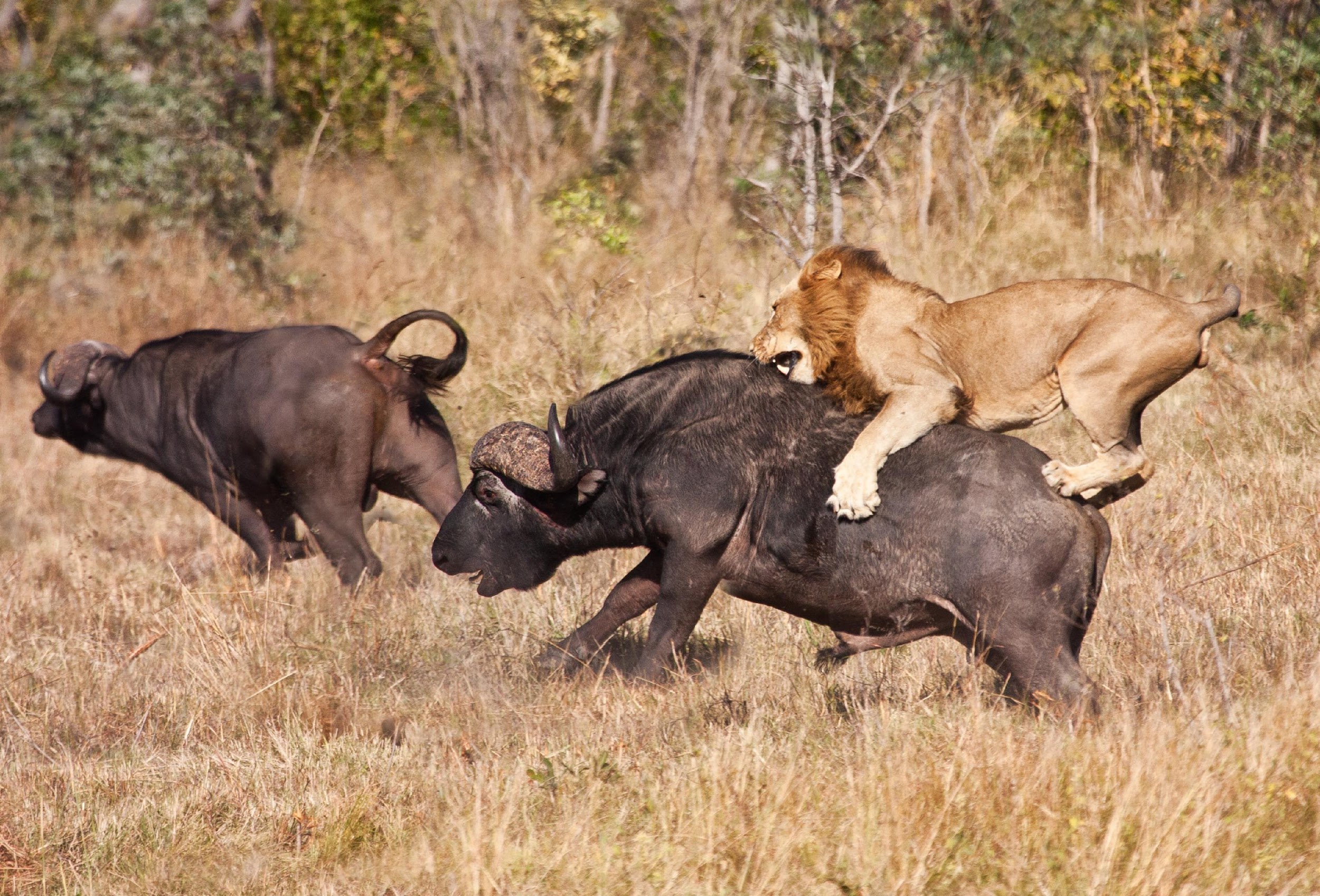 [Speaker Notes: Explicit cue to revisit the big question at the end of the lesson:  Okay everyone. Now that we’ve learned about predator-prey interactions, let’s reflect once more on our big question. Was there anything that we predicted earlier that was correct or incorrect? Do you have any new hypotheses to share? 

Feedback: Offering students an opportunity to evaluate their earlier hypotheses and make changes based on their new understandings is an important part of the iterative process in science. This is a great opportunity to help students build an epistemic understanding by explicitly stating how continuing to change and build on hypotheses as your knowledge grows is an important part of the discipline of science!]
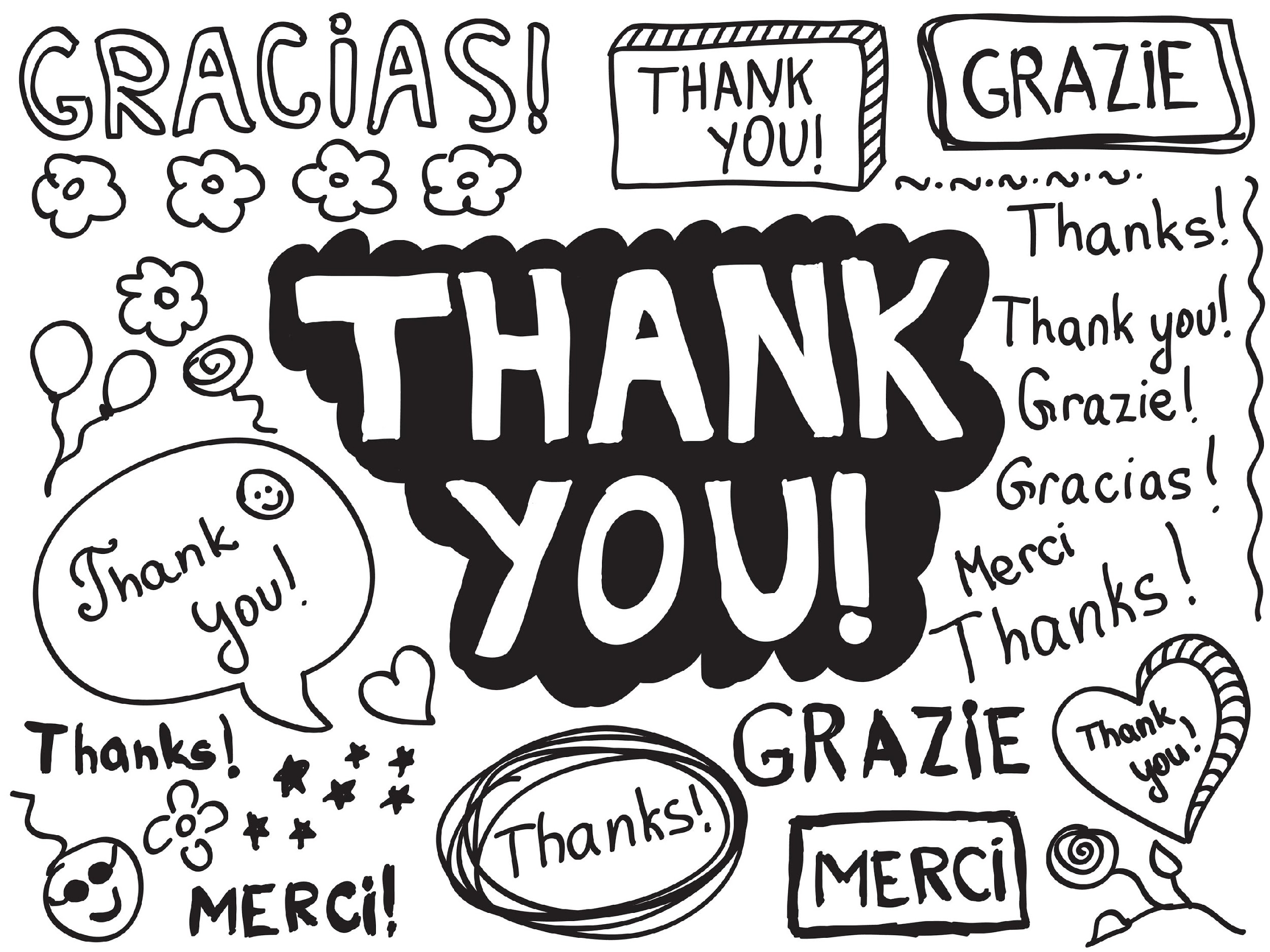 [Speaker Notes: Thanks for watching, and please continue watching CAPs available from this website.]
This Video Was Created With Resources From:
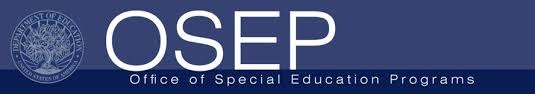 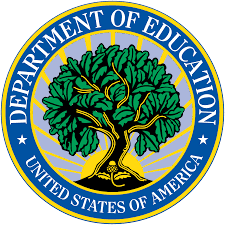 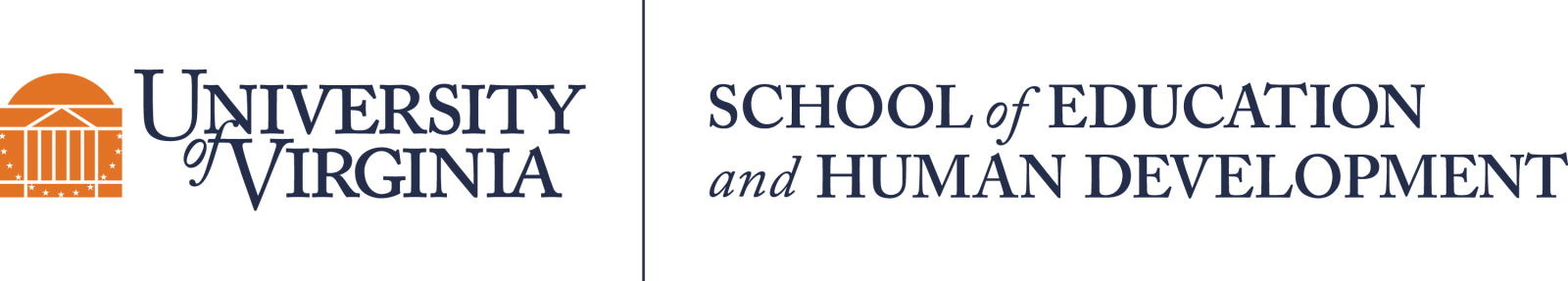 Questions or Comments

 Michael Kennedy, Ph.D.          MKennedy@Virginia.edu 
Rachel L Kunemund, Ph.D.	             rk8vm@virginia.edu